Wolfgang-Peter Zingel
South Asia Institute of Heidelberg University,
 Department of International / Development Economics
Studying in Germany: Opportunities for Jamia students
Organized by the 
Academy of International Studies, Jamia Millia Islamia, and Heidelberg Alumni Network, New Delhi

New Delhi,
5 February 2015
South Asia Instituteof Heidelberg University
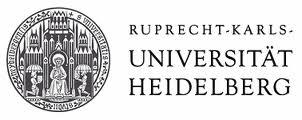 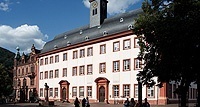 SAI
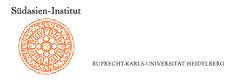 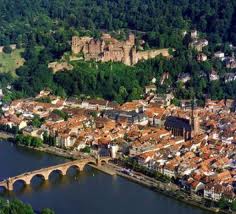 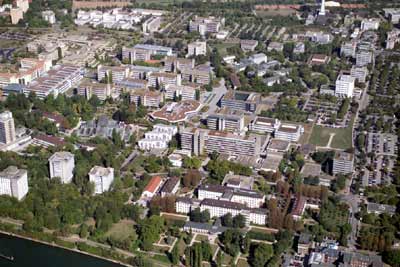 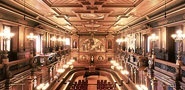 Seal of the University, Old University, South Asia Institute, Old City, 
Alte Aula (old auditorium),
New Campus
2
Studying abroad
Q: Why study abroad?

A: Four reasons (at least)
		academic
		cultural
		social
		economic
Reasons for studying abroad
Academic:
	More information on latest trends, research methodology, styles
Cultural:
	Being exposed to different value systems, student-teacher interaction and hierarchies
Social:
	Making friends, networking
Economic:
	In most European countries education is free (although costs of living may be high)
	Improving employability, income
Employment, migration, citizenship
European countries restrict working of foreign students, rules differ from place to place. Work and study is difficult, as costs of living are high (Germany: 10,000+ Euro per year), payment for unskilled labour is low and for illegal work even lower, so that work leaves no time for studying successfully.
As Europe’s population is ageing, there are various programmes to attract highly skilled foreign workers, especially in the fields of engineering and health and natural sciences. Less so in the humanities and social sciences. Those especially require a good command of the national language.
Citizenship may be granted after a couple of years. In countries like Germany, citizenship cannot be bought. Being born in Germany does not automatically qualify for citizenship.
There are around 67,500 Indian nationals in Germany plus may be 20,000 People of Indian Origin (PIO). Many of them came as students (engineering, natural sciences), got employment and stayed on.
Where to study, what and how
Germany is a federal republic. Almost all of the over 450 institutions of higher learning are run by the 16 Laender (states). There are only nominal fees that often include public transport and other services.
Universities are fairly independent as are faculties. The office of the Federal Rectors’ Conference keeps a list of foreign institutions of higher learning as an orientation what degrees of what institution to be accepted as equal to German standards.
The older and better known universities (Heidelberg was founded in 1386 and is the oldest one in Germany) are not necessarily better places to study than the new and less known ones.
Advanced students in Germany are expected to clearly define their study/research goals, specify them in collaboration with their supervisors and work independently.
Information on the internet
There is plenty of information in English language on the internet, especially by the German Embassy and the German Academic Exchange Service (DAAD).
 There are a number of other government and non-government institutions that award scholarships and fellowships. Links can be found on the DAAD web-site.
How to find information
Go to the web-page of the German Embassy: http://www.india.diplo.de/
> Research and Education http://www.india.diplo.de/Vertretung/indien/en/11__Edu__Science/Edu__Research.html
> Education and Exchange http://www.india.diplo.de/Vertretung/indien/en/11__Edu__Science/Education/Education.html
And/Or: DAAD web-page: https://www.daad.de/deutschland/en/
Finding study programmes: a compass https://www.study-in.de/en/plan-your-studies/phd_28106.php
Find a suitable programme
17,000 programmes!
Search the DAAD web-site
Search terms:

 Field of study
 Town
 Area of focus
 Degree
See DAAD PresentationPDF-File available from AIS/JMI
Thank you very much for your attentionComments, questions:h93@ix.urz.uni-heidelberg.deTexts of Wolfgang-Peter Zingel:http://www.sai.uni-heidelberg.de/abt/intwep/zingel/
---------------------------
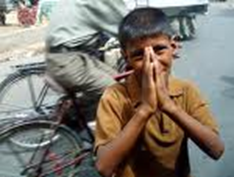 Not fore publication.
 Texts and Graphs may be copyrighted.
13